CalWater 2015G-IV Research Flight 919 Feb 2015Subtropical IVT Transect
Final 0800 HT 2/19/15
Research Flight 9
Subtropical IVT Transect
THU/19 Feb 2015	Take Off 1400 HT (Fri 00Z)
		Duration ~7 h

Platform Scientist:  Ryan Spackman (on ground)
Observer:  John Helly is TBD (observer)

37 dropsondes mostly at 68 nmi spacing with higher-resolution drops at 49 nmi spacing near the AR core on both long transects (between WP 1 & 2 and WP 3 & 4)
Flight Plan
NOTAM Box
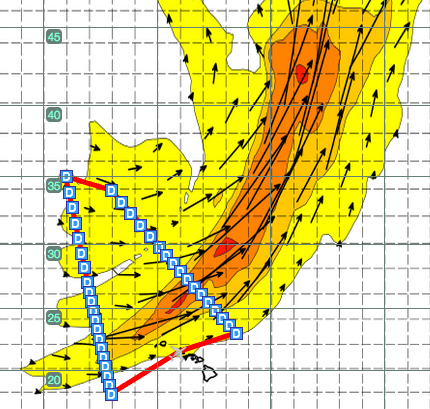 Init 6Z Thu 2/19/15
Valid 3Z Fri 2/20/15
Flight Notes
Perform flight pattern in counter-clockwise direction
Exact coordinates for dropsonde release will be provided in the the AM on the flight day
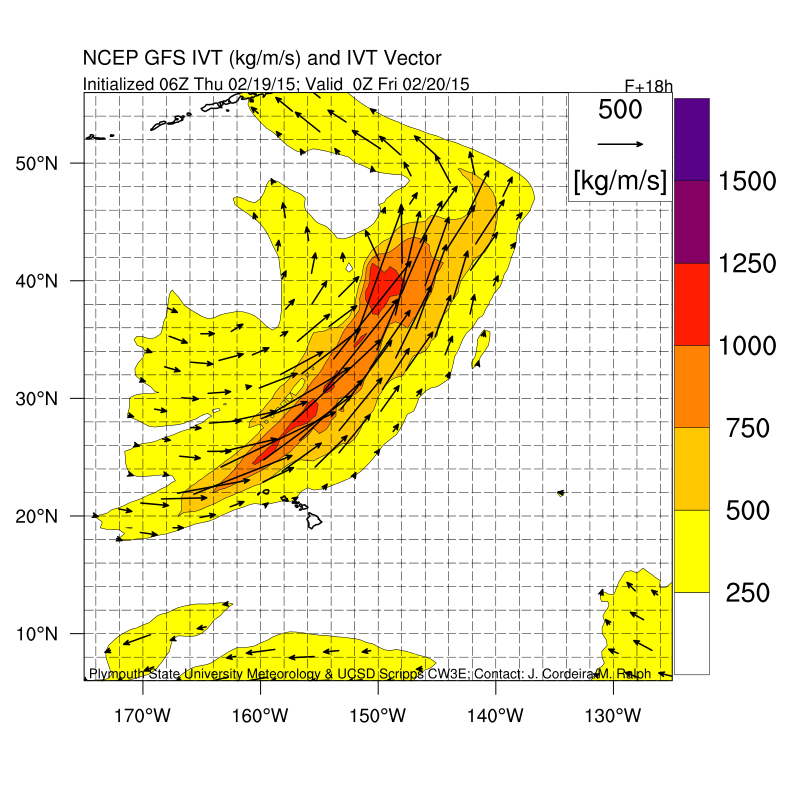 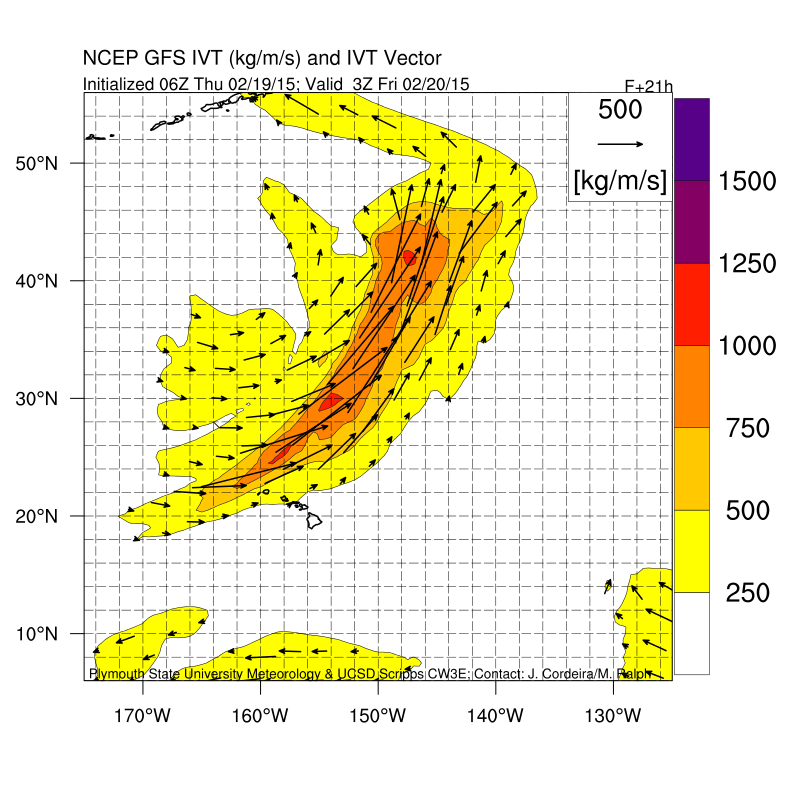 C
C
B
B
A
A
D
D
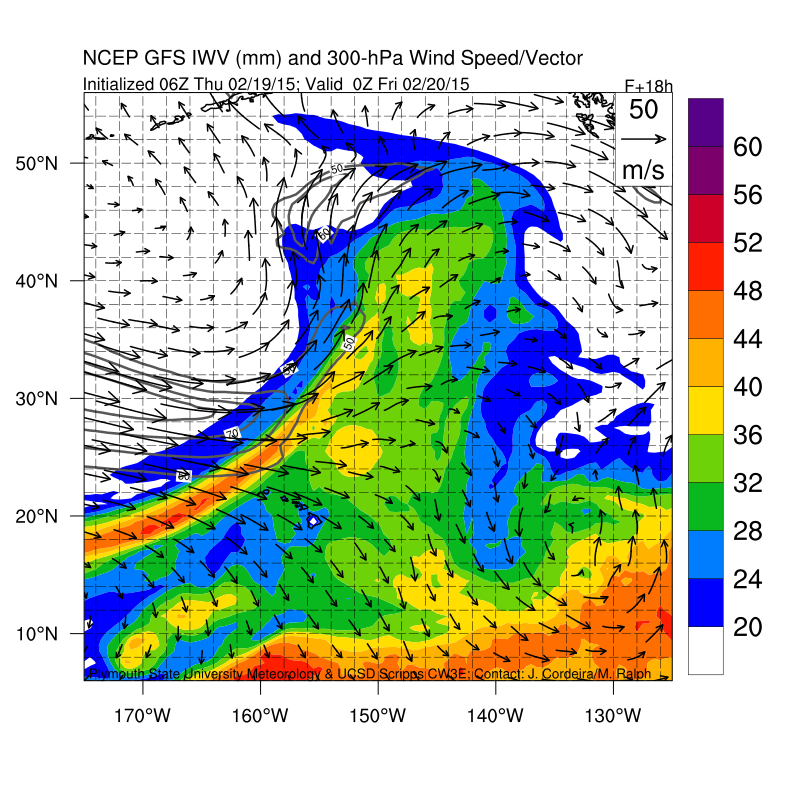 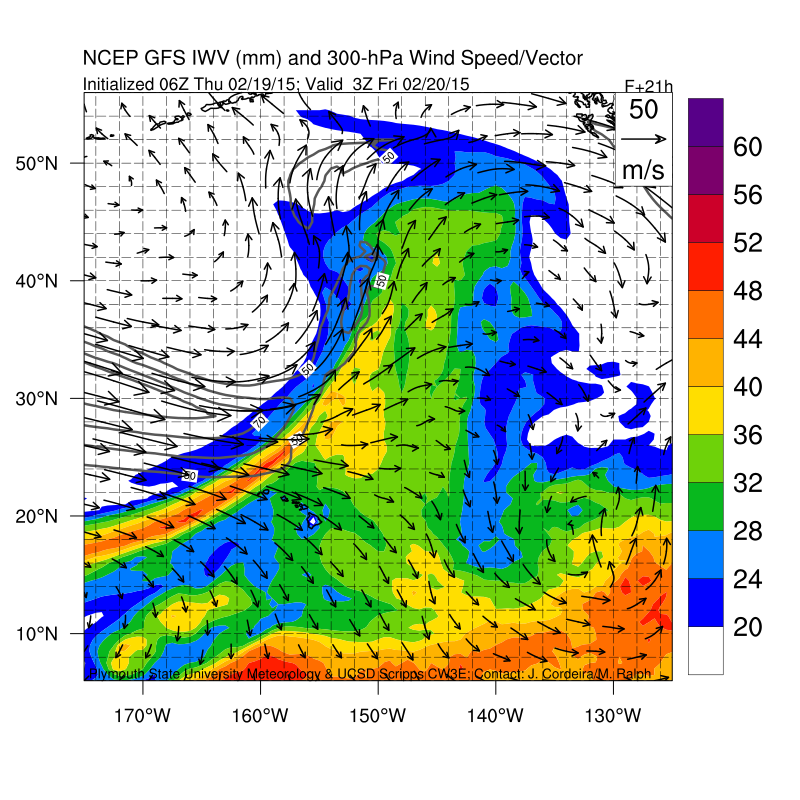 C
C
B
B
A
A
D
D